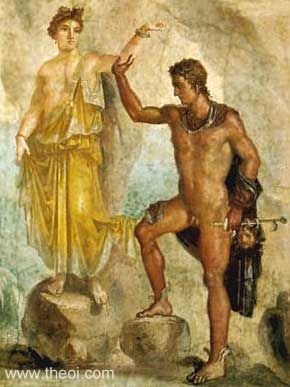 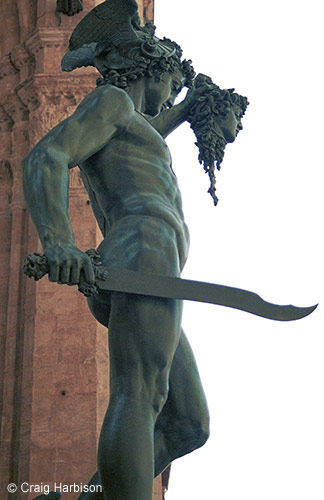 PerseusDanaeAndromeda
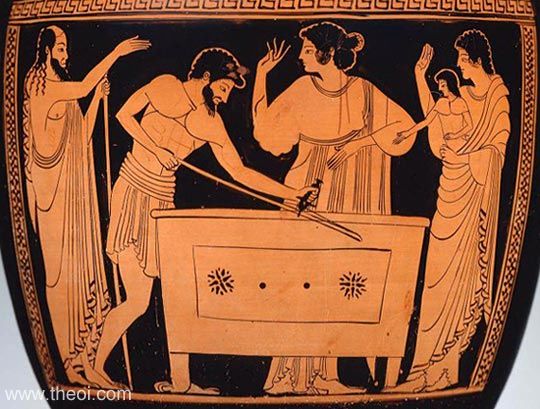 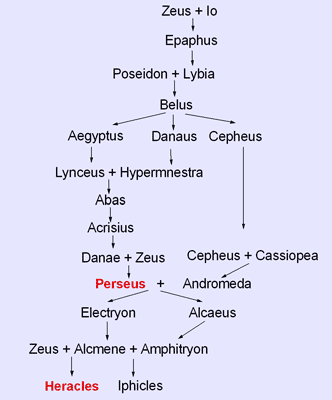 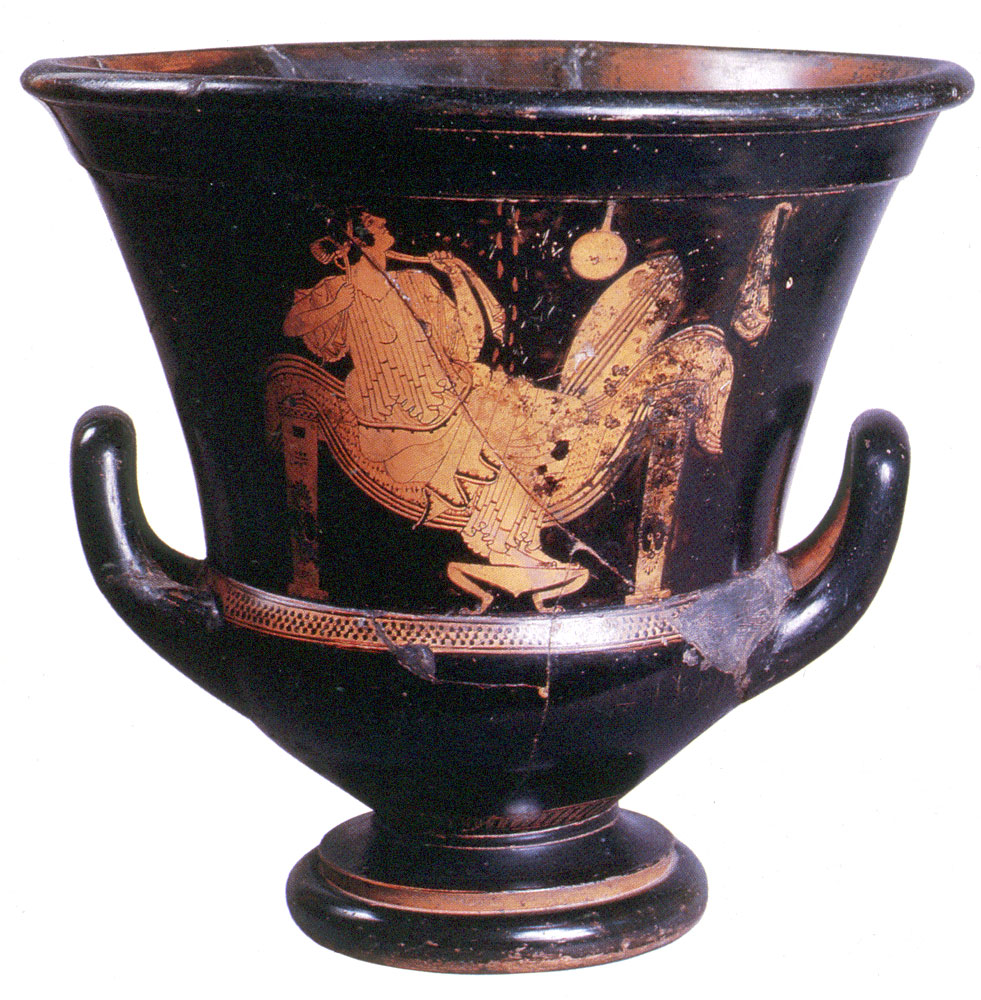 Attic Red-figure kalyx krater by the Triptolemos Painter, c. 490-480 BCE. St. Petersburg.
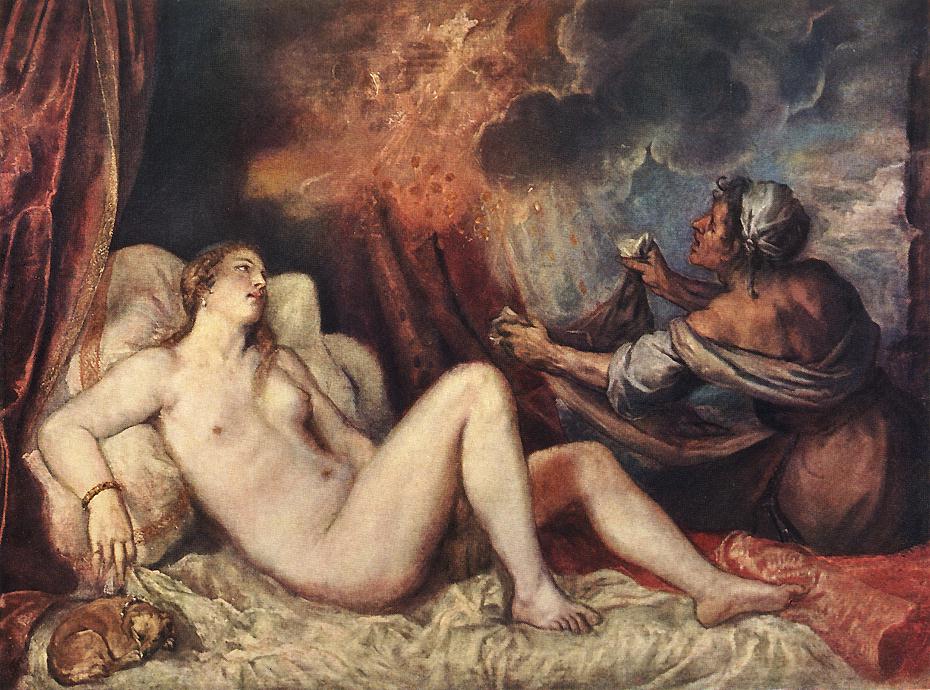 Titian, c. 1560. Kunsthistorische Museum, Vienna.
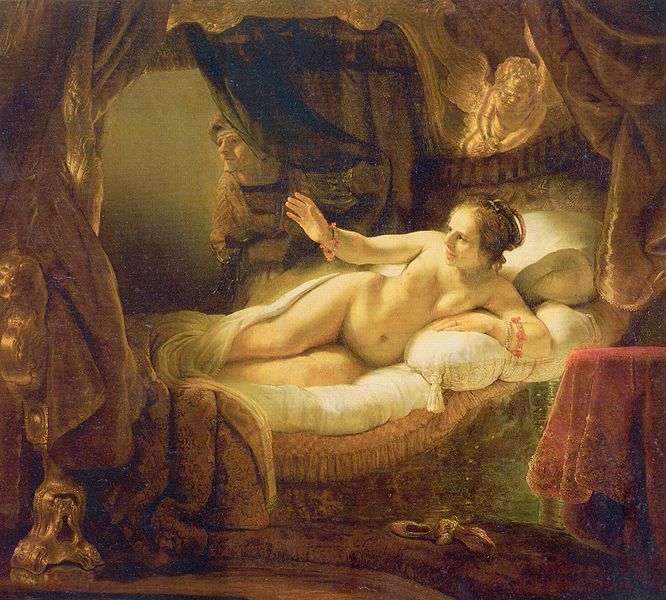 Rembrandt, 1636-1647. Hermitate Museum, St. Petersburg
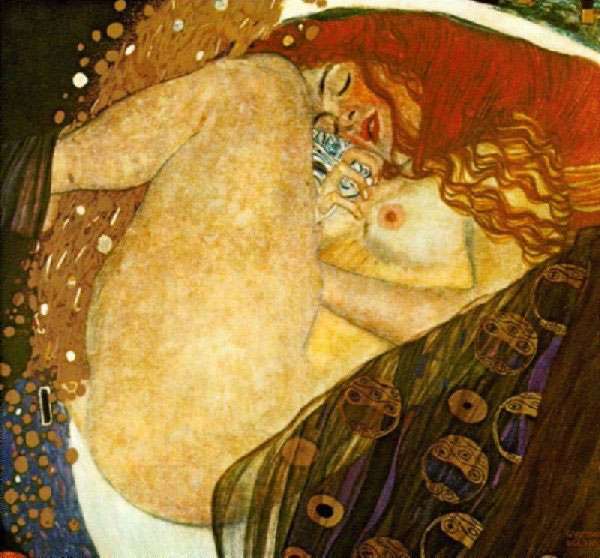 Gustav Klimt, 1907-1908. Private collection, Graz.
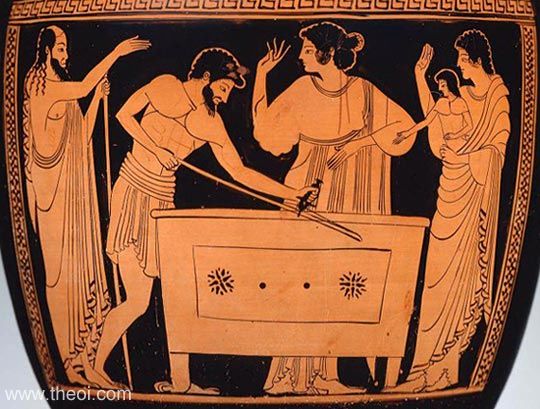 Museum Collection: Museum of Fine Arts, Boston, USACatalogue No.: Boston 13.200 Beazley Archive No.: 202466Ware: Attic Red FigureShape: Hydria Painter: Attributed to the Gallatin PainterDate: ca 490 BCPeriod: Late Archaic
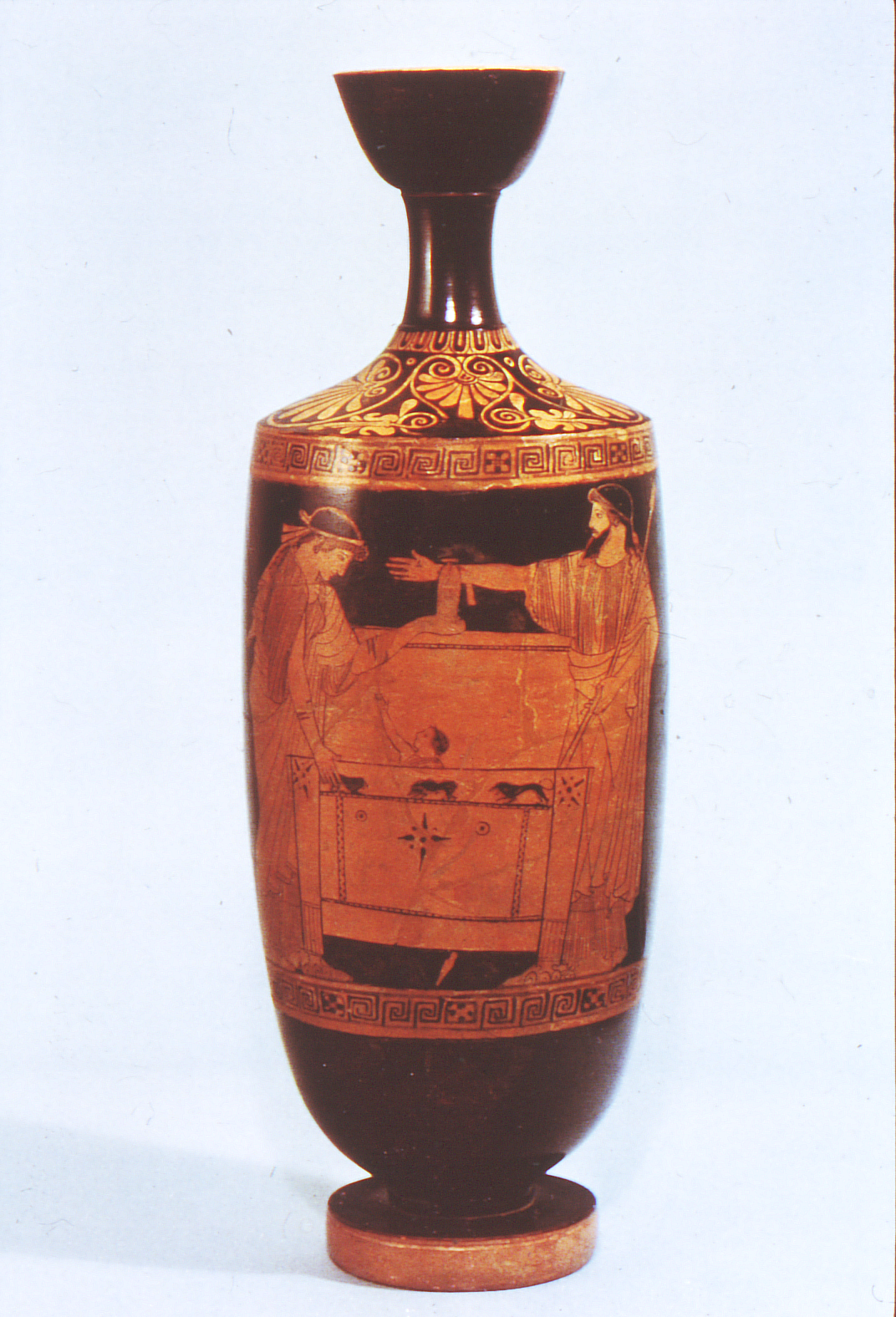 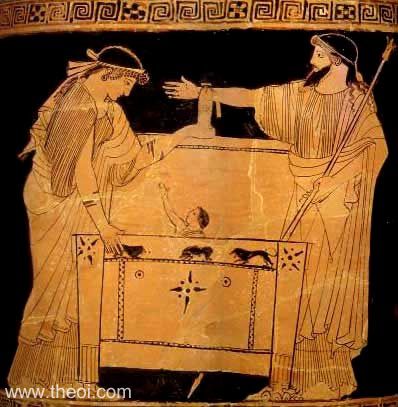 Museum Collection: Toledo Museum of Art, Catalogue No.: Toledo 1969.369 Beazley Archive No.: 694Ware: Attic Red FigureShape: Lekythos Painter: Attributed to the Providence Painter Date: ca 480 - 470 BCPeriod: Early Classical
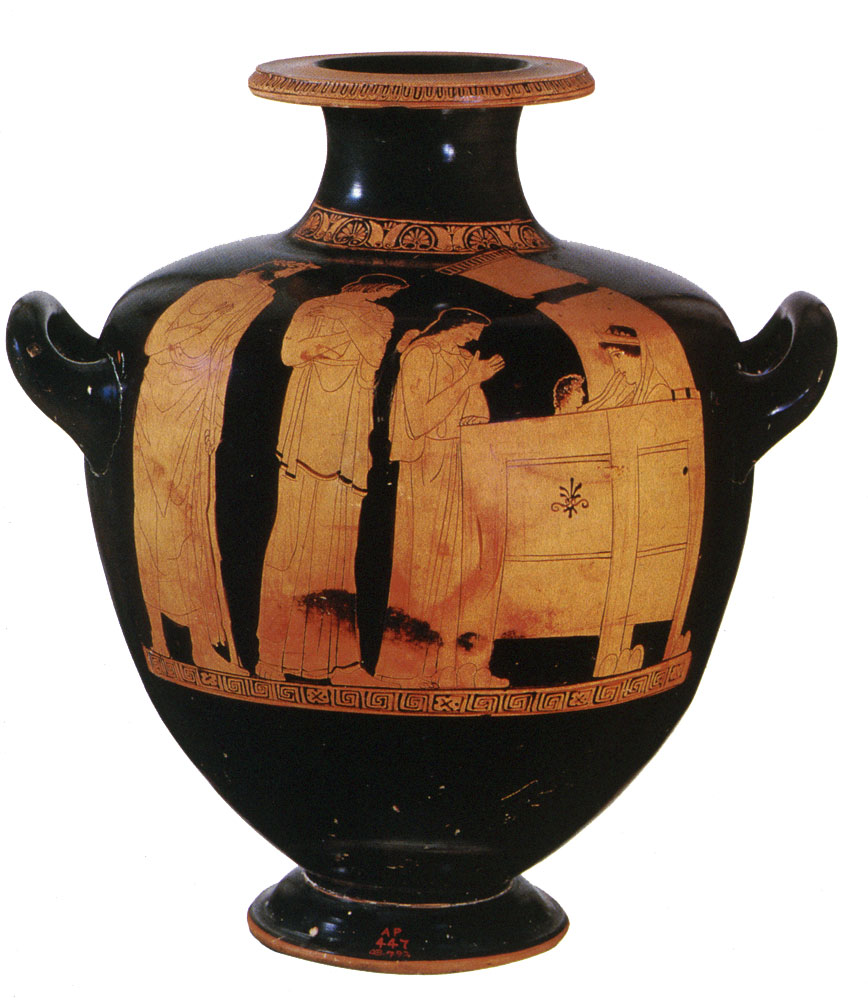 Danae Painter, c. 450 - 440 BCE. Attic hydria. Museum of Fine Arts, Boston.
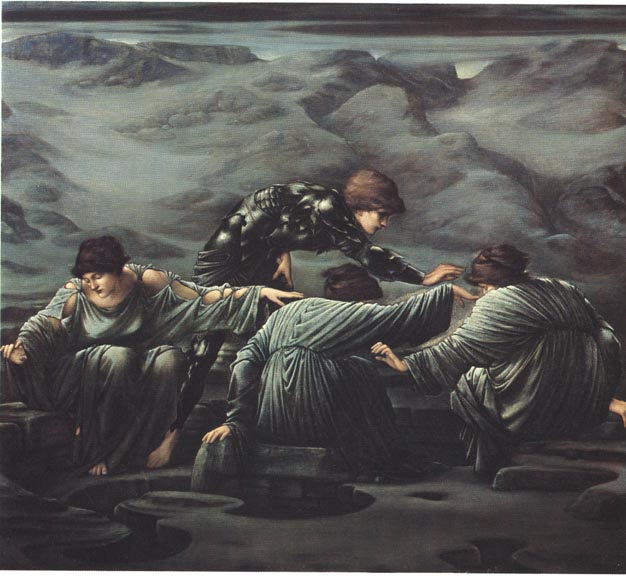 Perseus and the Graiae by Sir Edward Coley Burne-Jones, Bt ARA (1833-1898). Oil on canvas. 1892. [Number 2 in the Perseus Cycle]. Staatsgallerie Stuttgart.
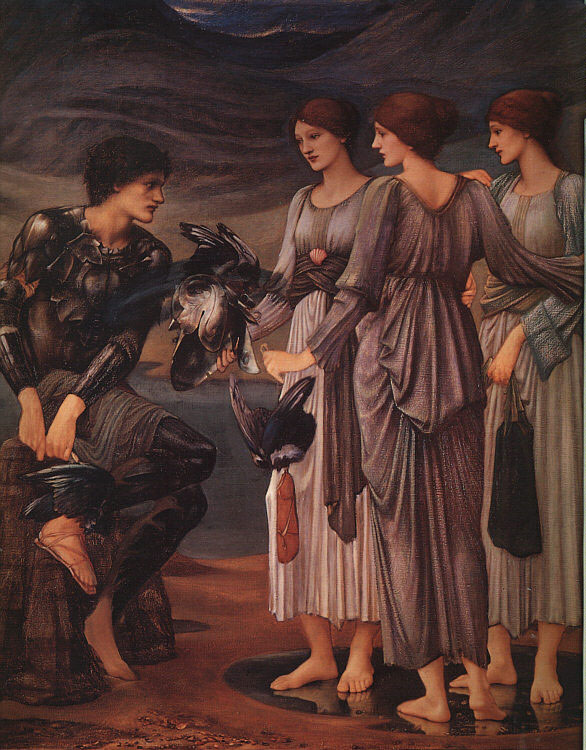 Perseus and the Graiae
Sir Edward Burne-Jones, 1885. Private collection.
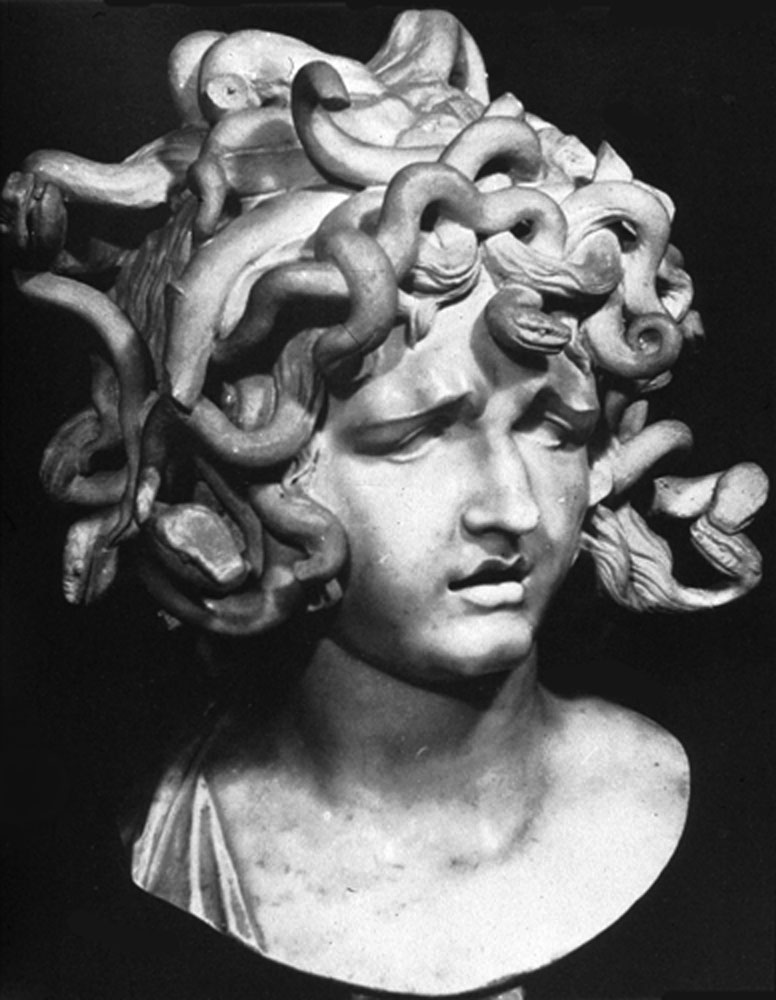 Giancarlo Bernini. Palazzo dei Conservatori, Rome.
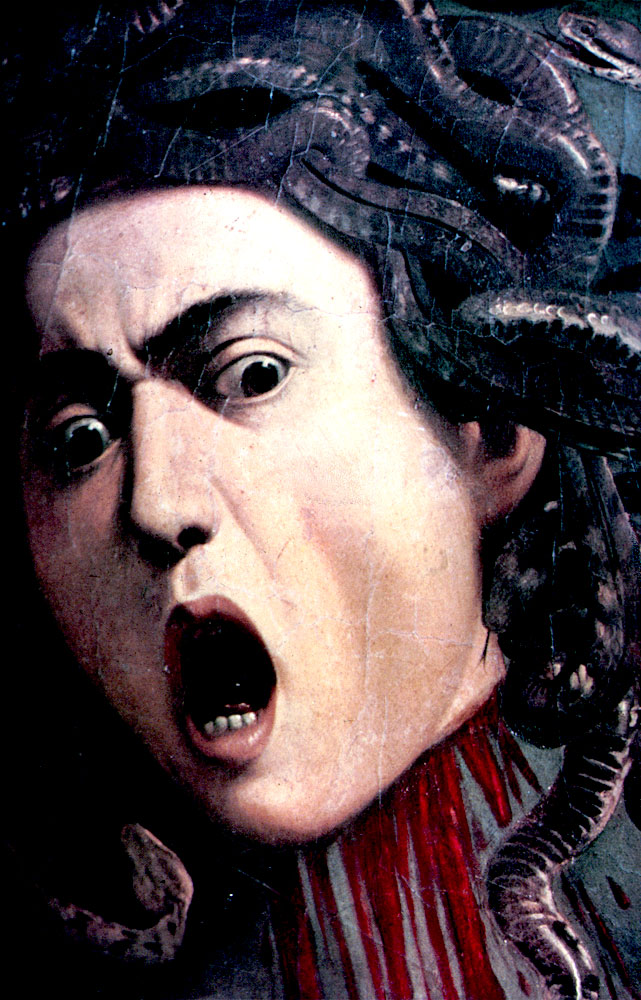 Caravaggio, 1598. Galleria degli Uffizi, Florence.
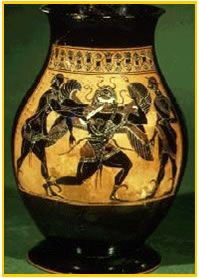 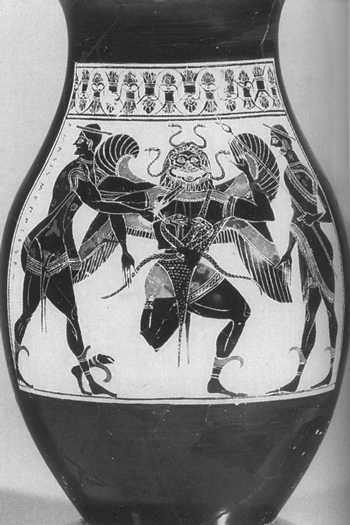 Attic black figure vase, ca. 550 BC.
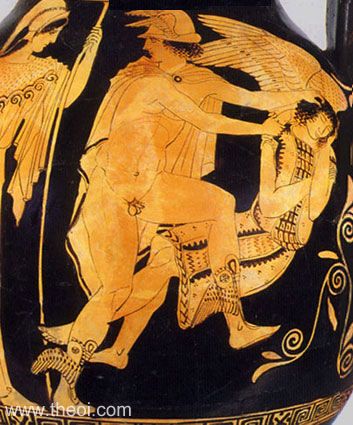 Museum Collection: Metropolitan Museum, New York, USA Catalogue Number: New York 45.11.1Beazley Archive Number: 213438Ware: Attic Red FigureShape: PelikePainter: Attributed to PolygnotosDate: ca 450 BCPeriod: Classical
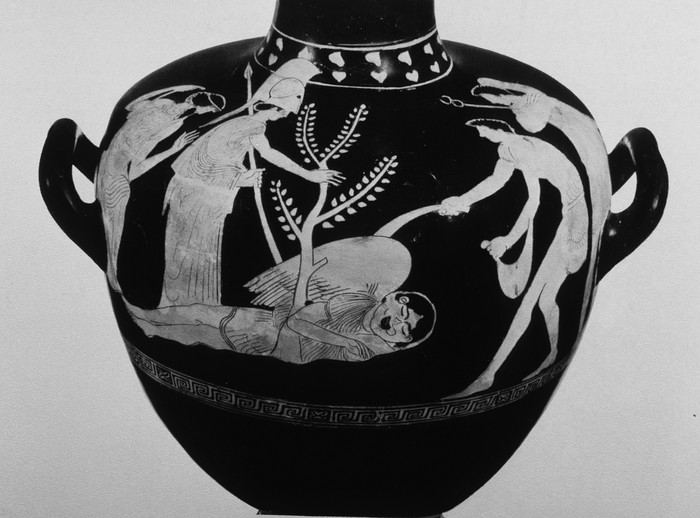 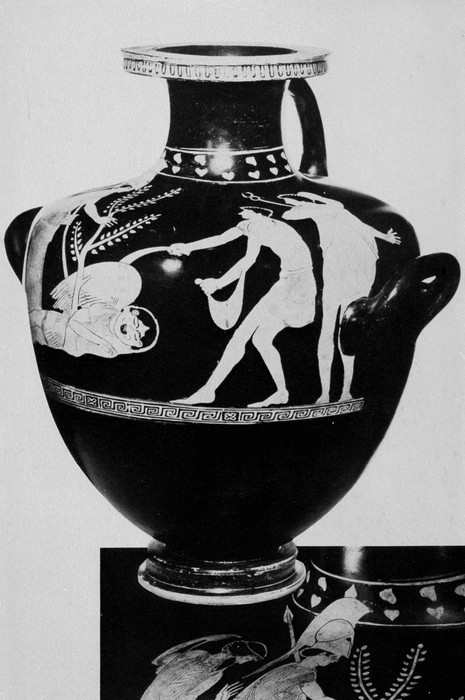 Nausicaa Painter (c. 450-440 BCE) Richmond, Virginia Museum 62.1.1
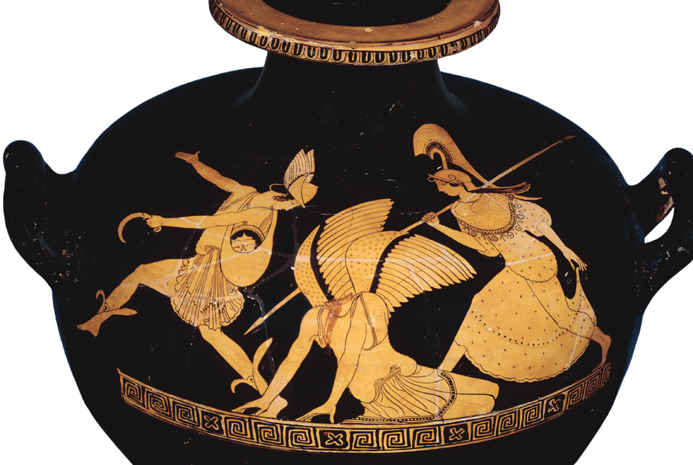 Red-figure amphora, showing the slaying of Medusa by Perseus
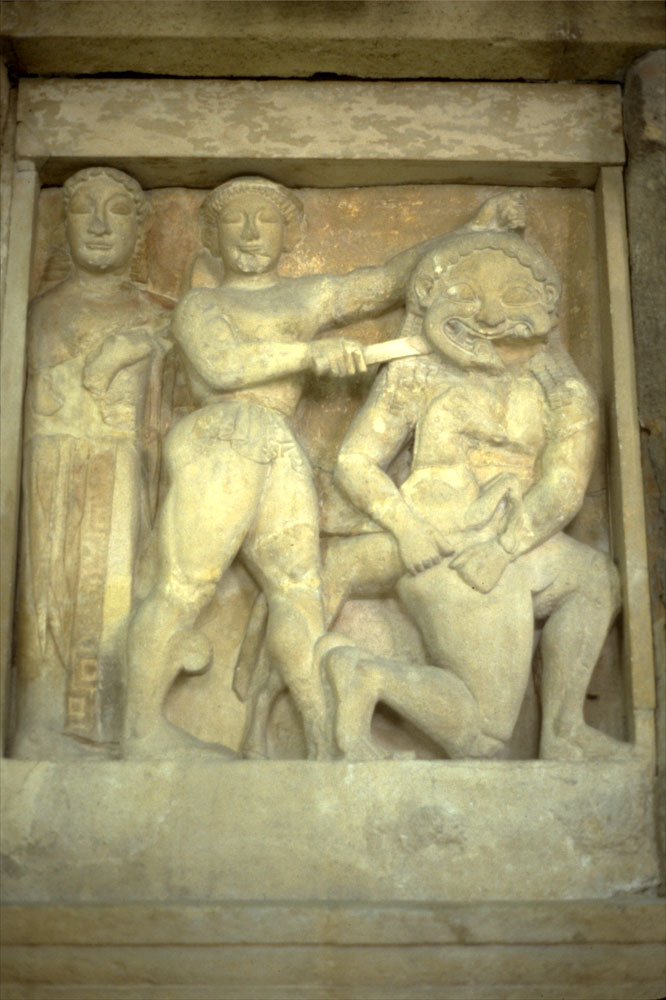 c. 560 - 550 BCE. Metope, Temple C at Selinus (Selinunte). Museo Archeologico, Palermo.
http://www.mlahanas.de/Greeks/Arts/ArtemisCorfuTemple.htm
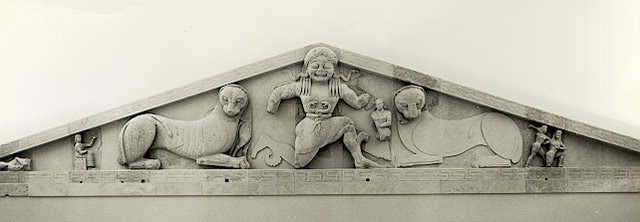 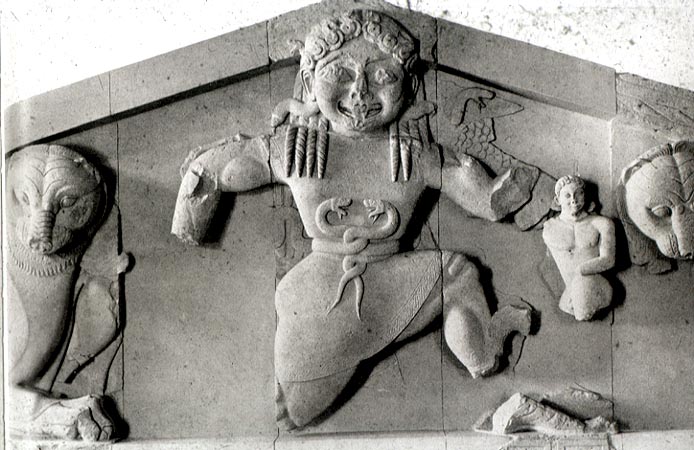 Birth of Pegasus and Crysaor c. 580 BC. Temple Pediment, Corfu Selinus
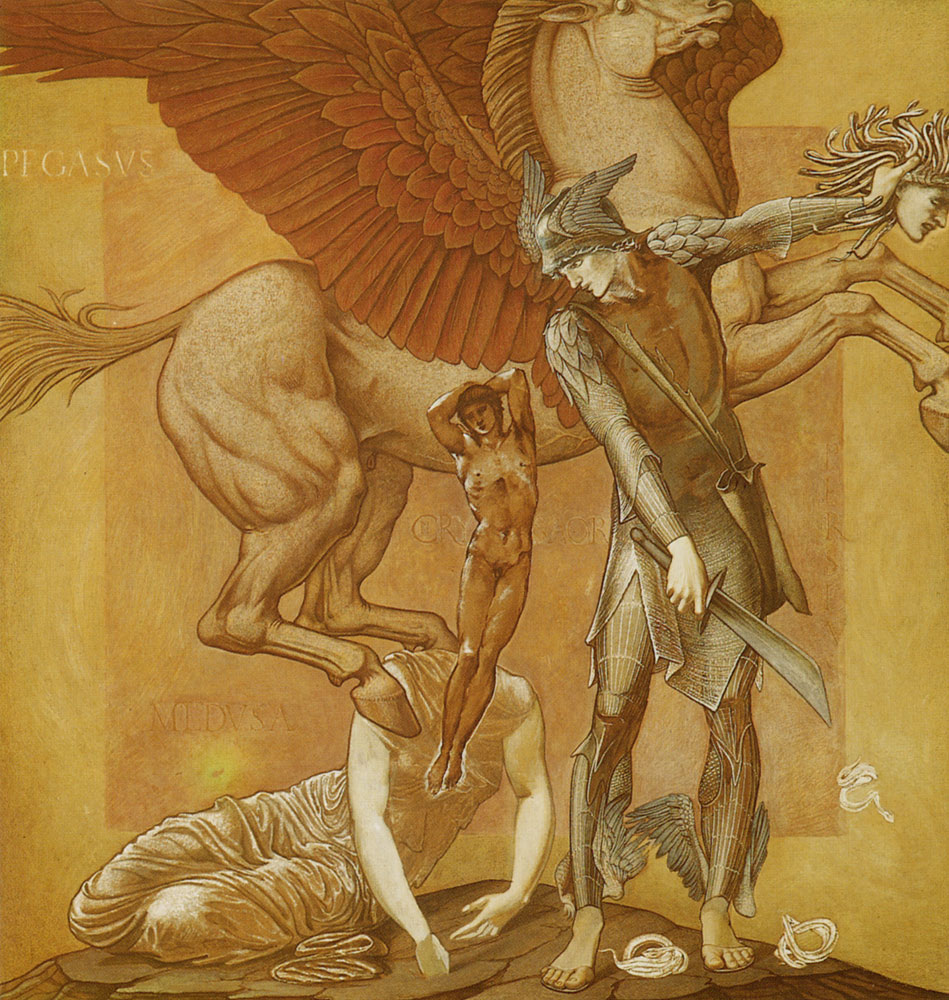 The Birth of Pegasus and Chrysaor from the blood of Medusa. Sir Edward Burne-Jones, 1876-1885. Southampton City Art Gallery.
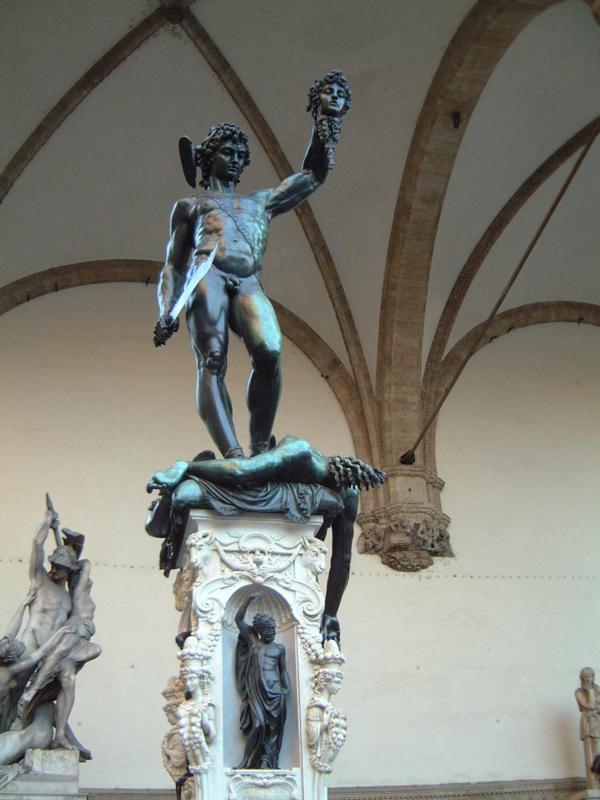 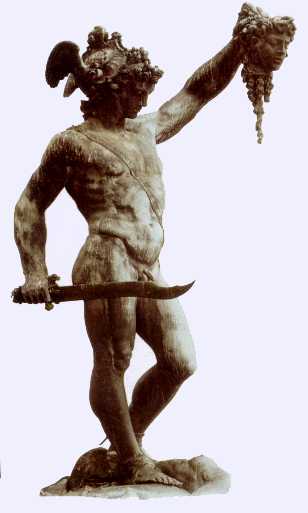 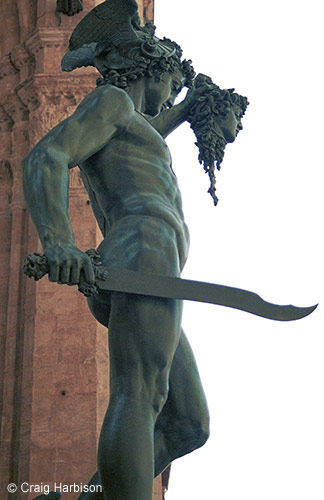 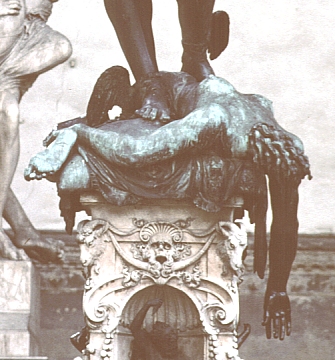 Perseus Beheading Medusa 
Benvenuto Cellini  
1645-1554 
Loggia dei Lanzi, Florence 
Bronze 
18 feet high
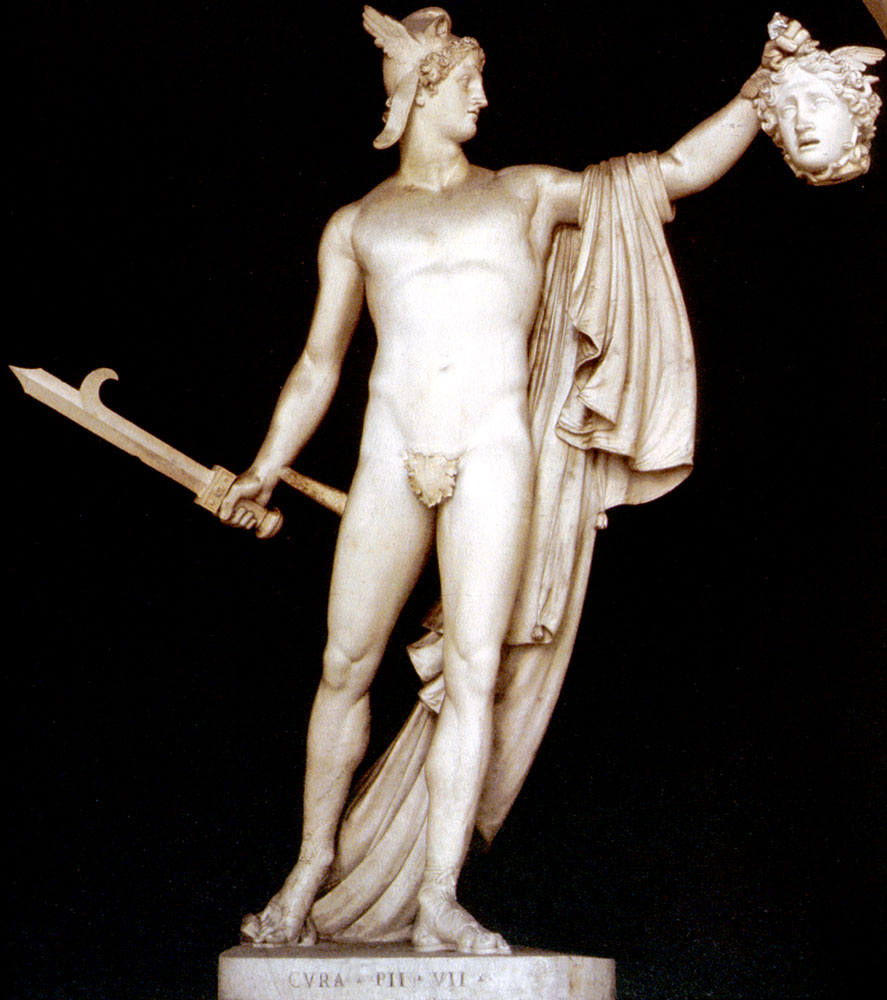 Antonio Canova, 1804-1808. Metropolitan Museum of Art, New York.
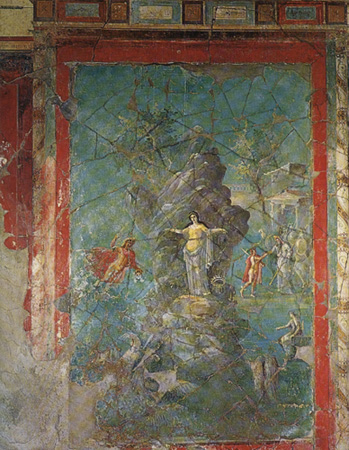 Perseus Liberating Andromeda, Pompeii.
Andromeda
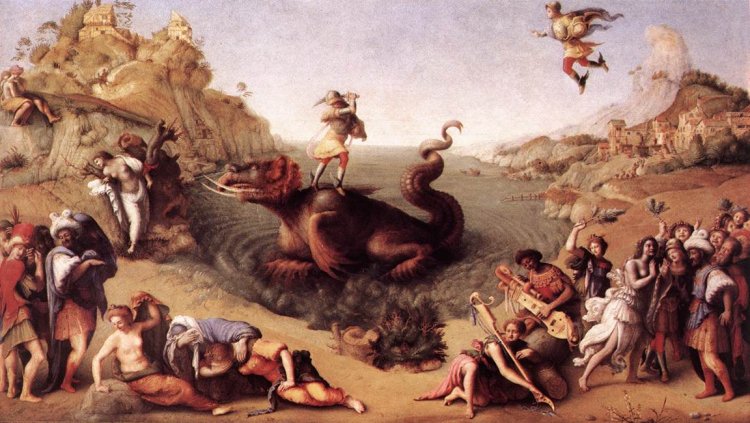 PIERO DI COSIMO. Perseus Frees Andromeda c. 1515 (Galleria degli Uffizi, Florence)
Andromeda
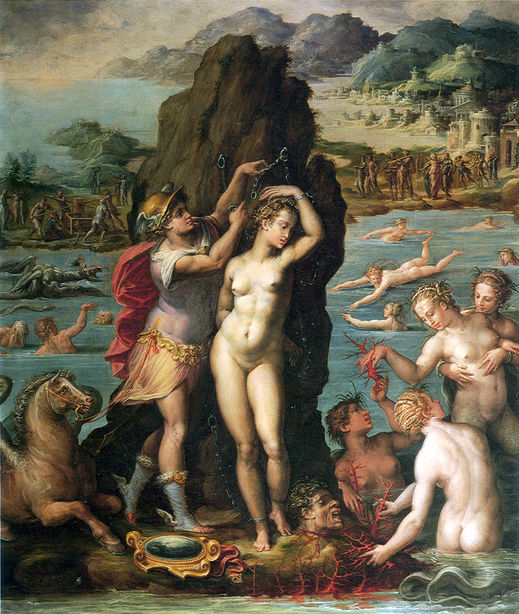 Perseus and Andromeda
Giorgio Vasari 1570-1572Oil on slate, 45 ½ x 34’’Florence, Palazzo Vecchio, Studiolo
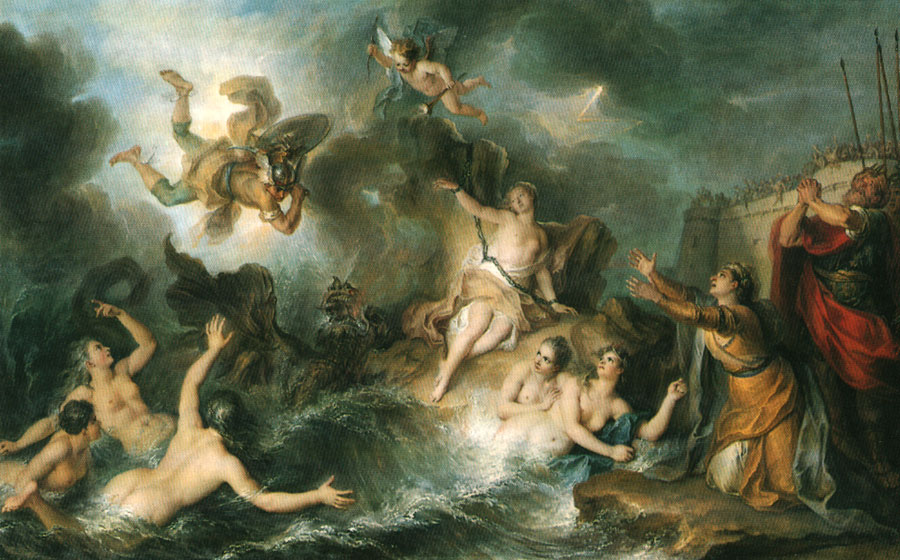 Charles-Antoine Coypel, c. 1726-1727. Musée du Louvre, Paris.
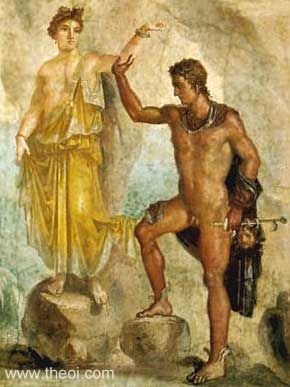 Museum Collection: Museo Archeologico Nazionale di Napoli, Naples, Italy Catalogue Number: TBAType: Fresco, Imperial RomanPeriod: Imperial Roman
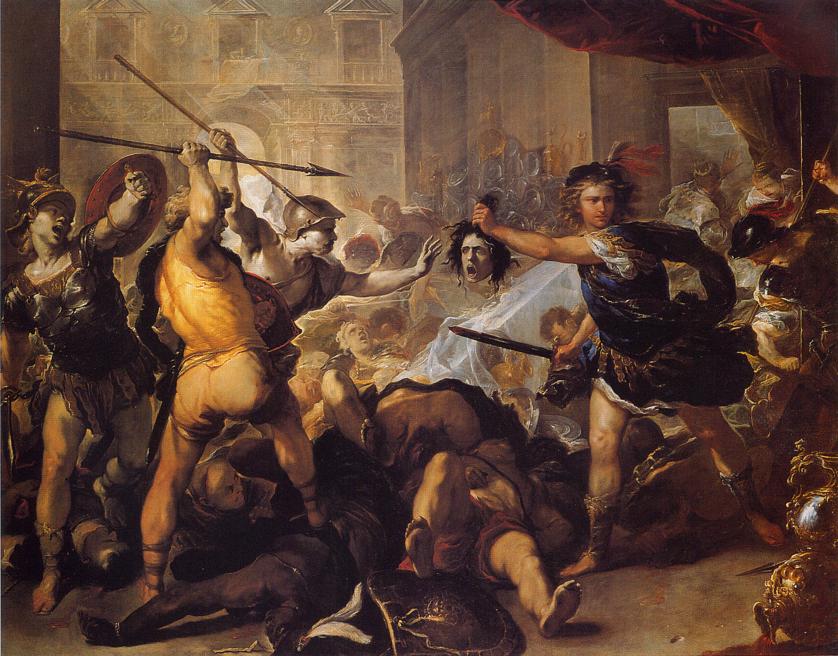 Lu
Death of Acrisius
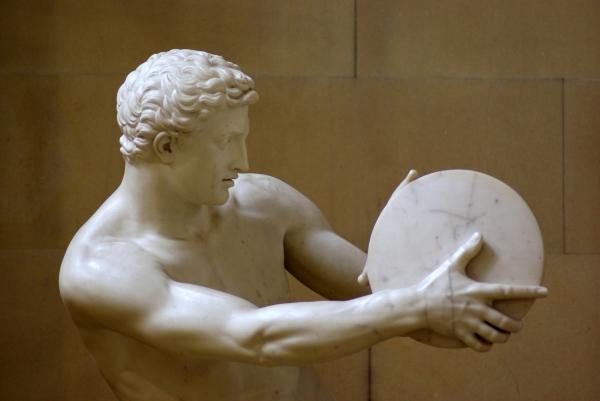